Система подготовки к ВПР,ОГЭ,ЕГЭ по истории
Презентацию составила 
учитель истории и обществознания 
Болтинской СОШ
Лаврухина Ю.В.
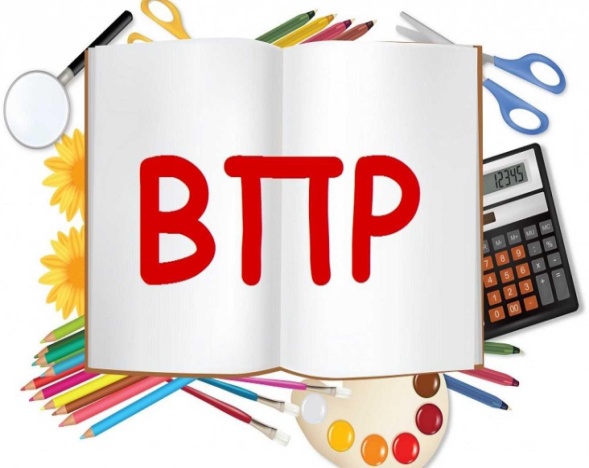 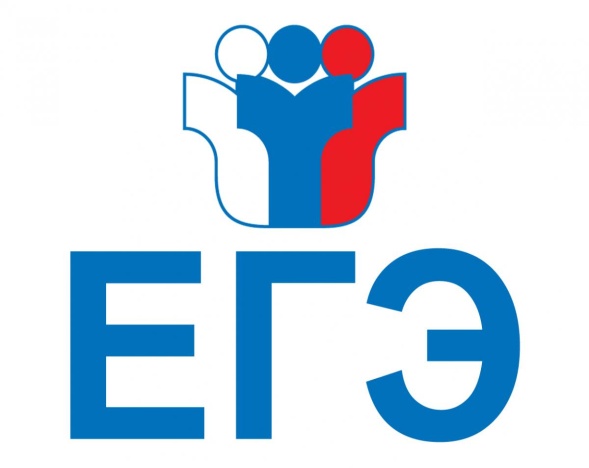 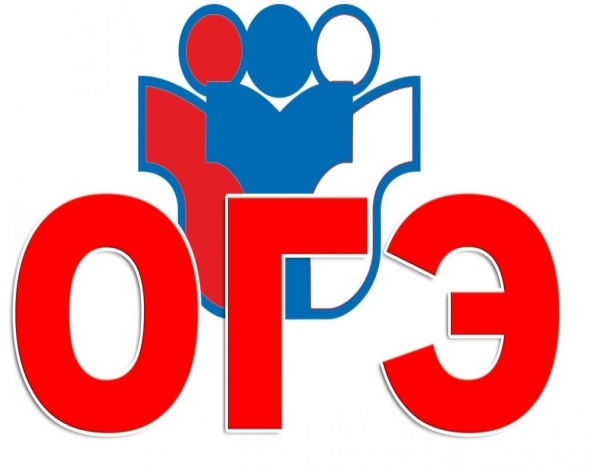 СИСТЕМА ПОДГОТОВКИ-уроки-элективы-внеурочная деятельность-дополнительное образование
ВПР
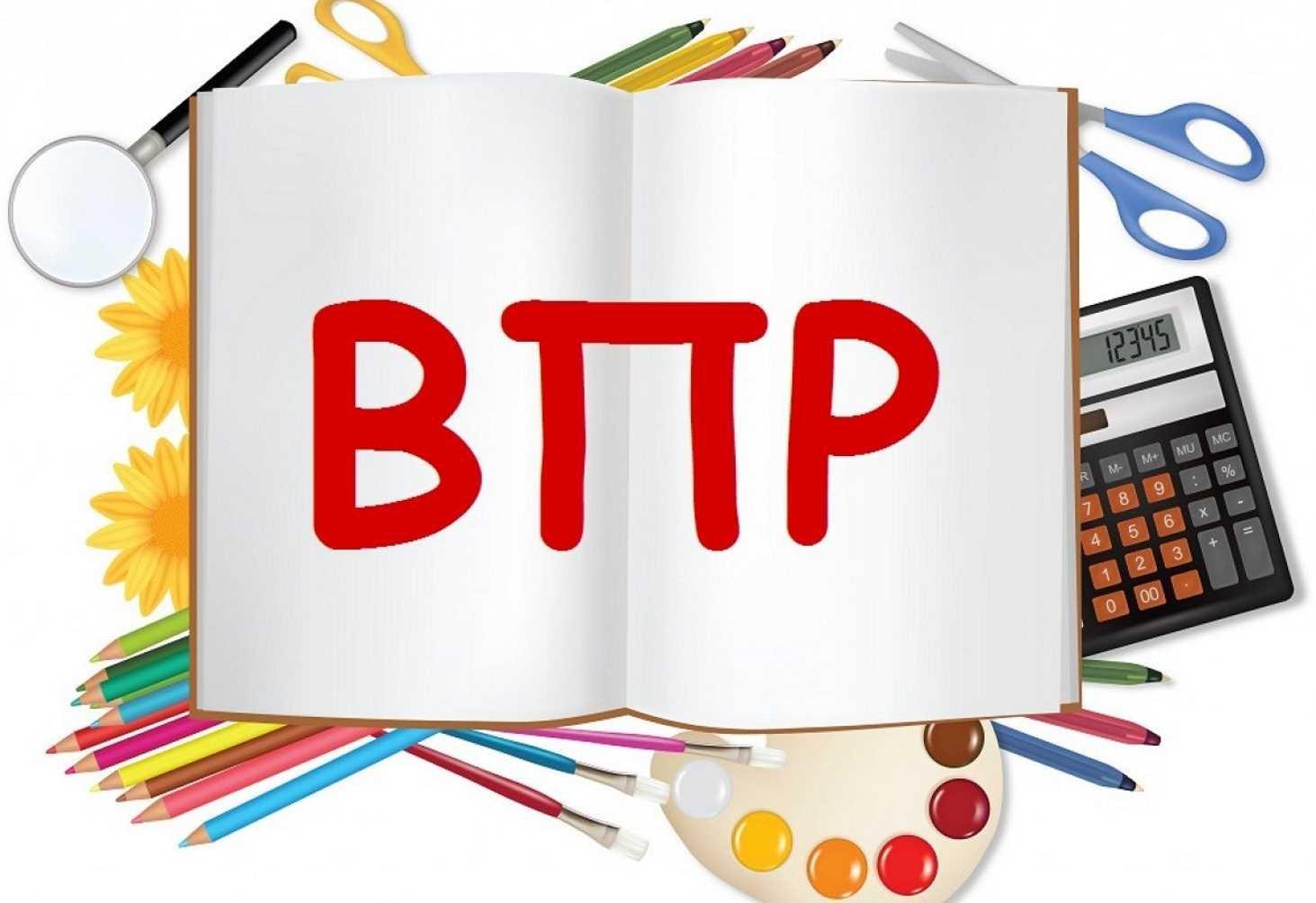 Система подготовки
-Использование Рабочих тетрадей на печатной основе (« минусы» и «плюсы»)

-Систематизация знаний по каждой теме (папка «Для подготовки»)

-Сборники тренировочных вариантов Проверочных работ для подготовки к ВПР (Артасов И.)
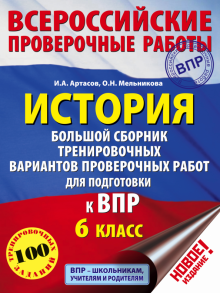 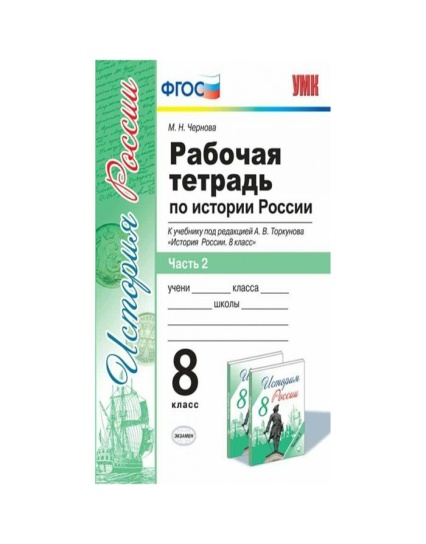 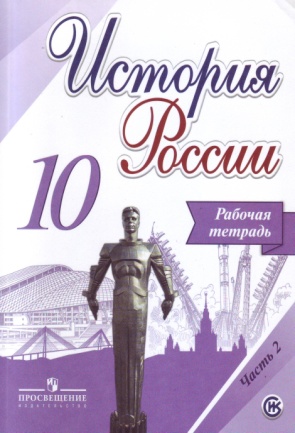 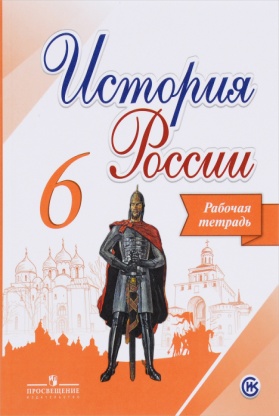 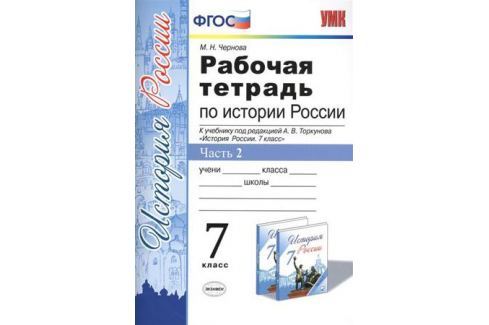 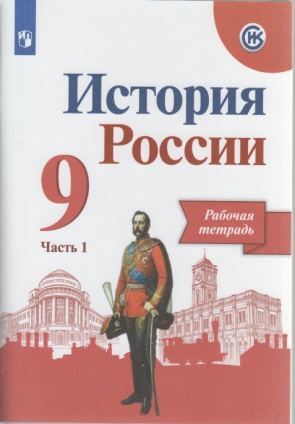 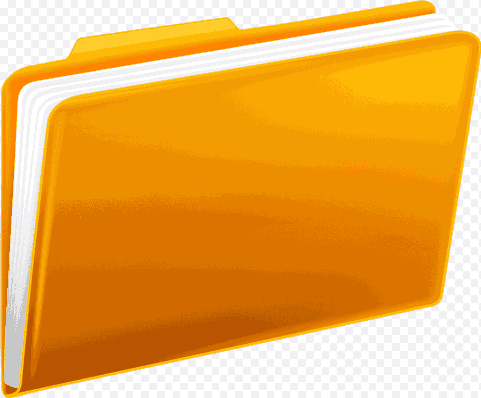 ОГЭ,ЕГЭ
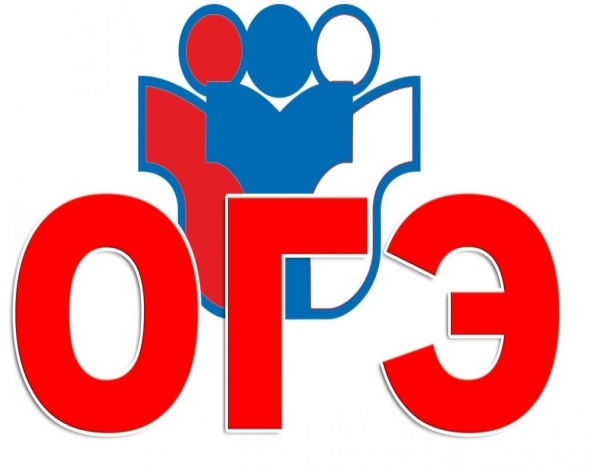 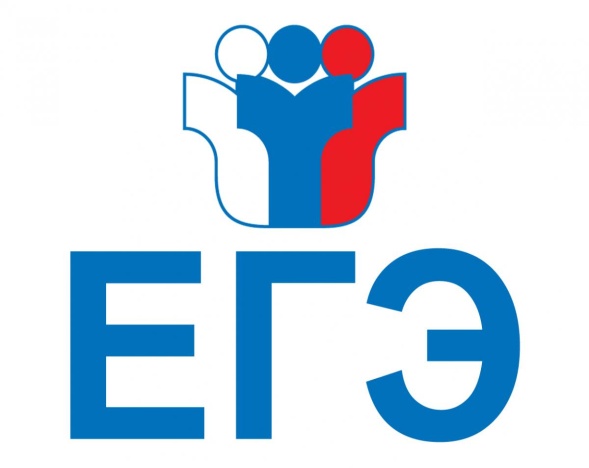 Система подготовки
-Использование Рабочих тетрадей на печатной основе 
(индивидуальная работа, групповая форма, текущий контроль)
-пособия из серии «Я сдам ОГЭ», «Я сдам ЕГЭ»
-Сборники тренировочных вариантов ОГЭ и ЕГЭ (Артасов И.)
-Пособия по Истории культуры (см.папка)
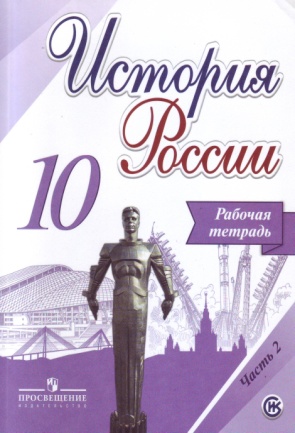 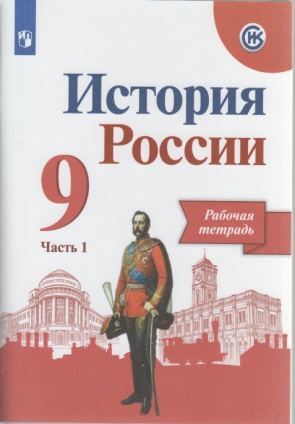 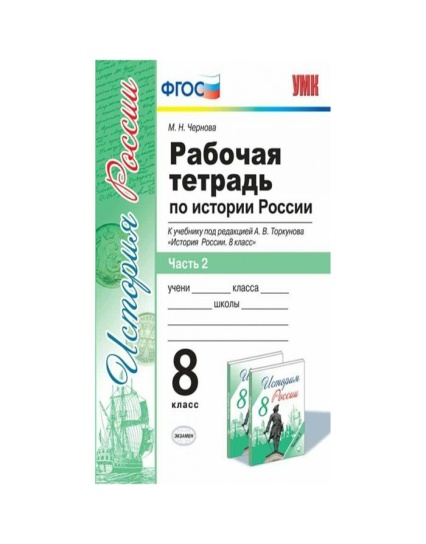 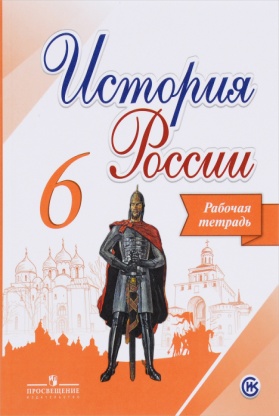 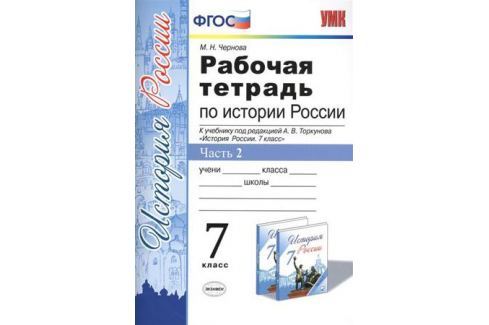 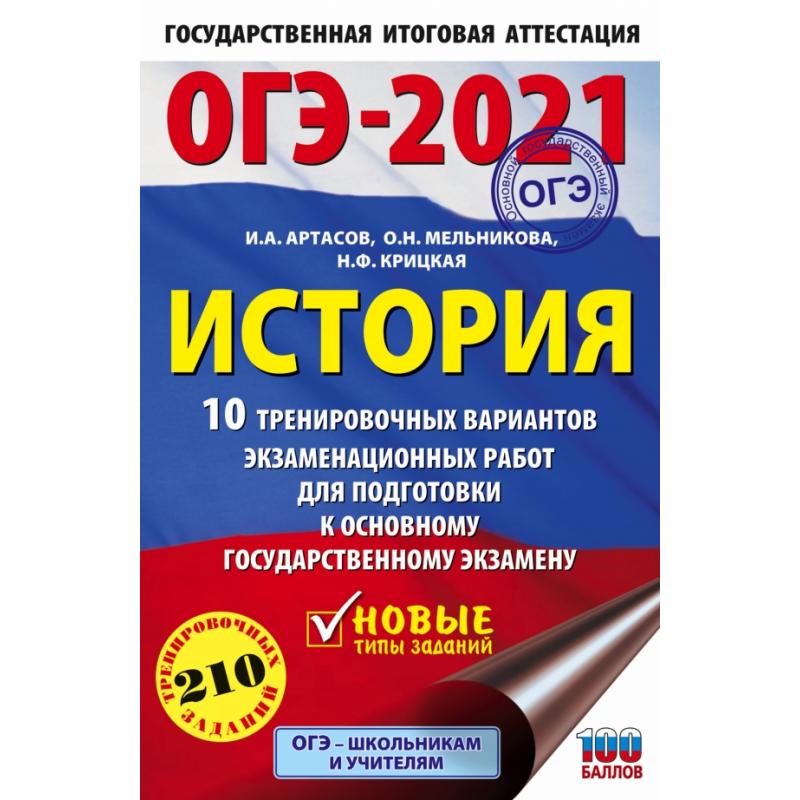 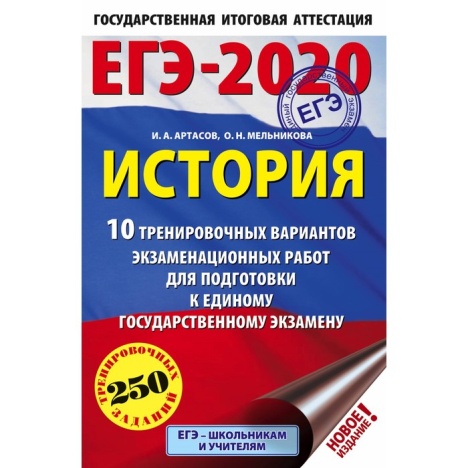 Система подготовки
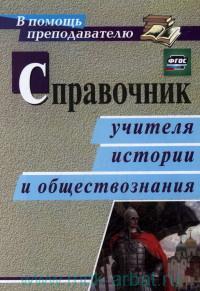 Система подготовки
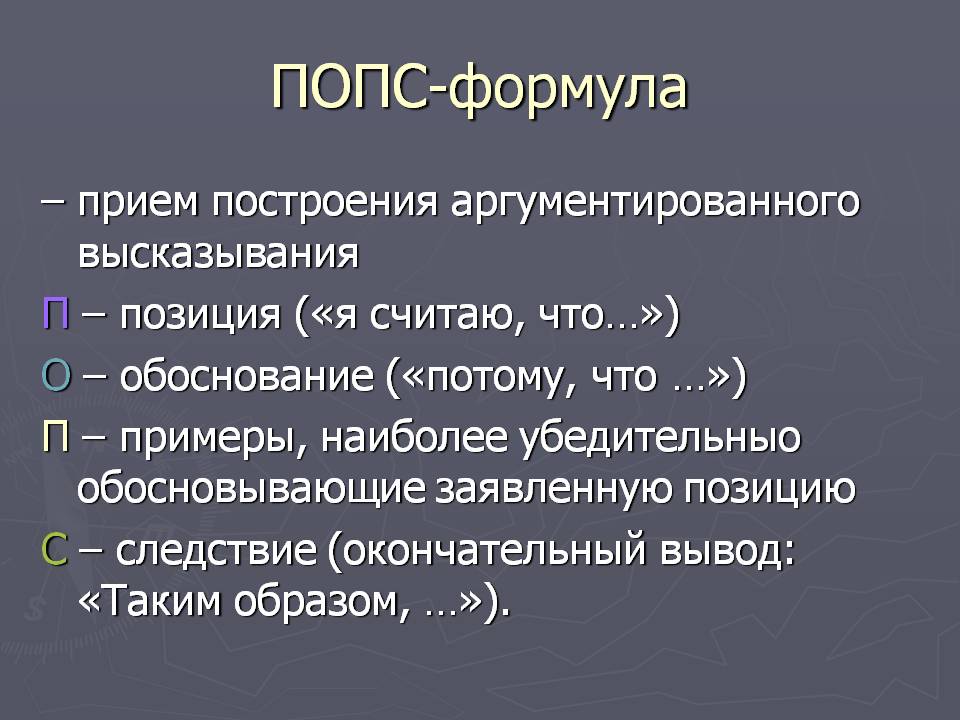 Система подготовки
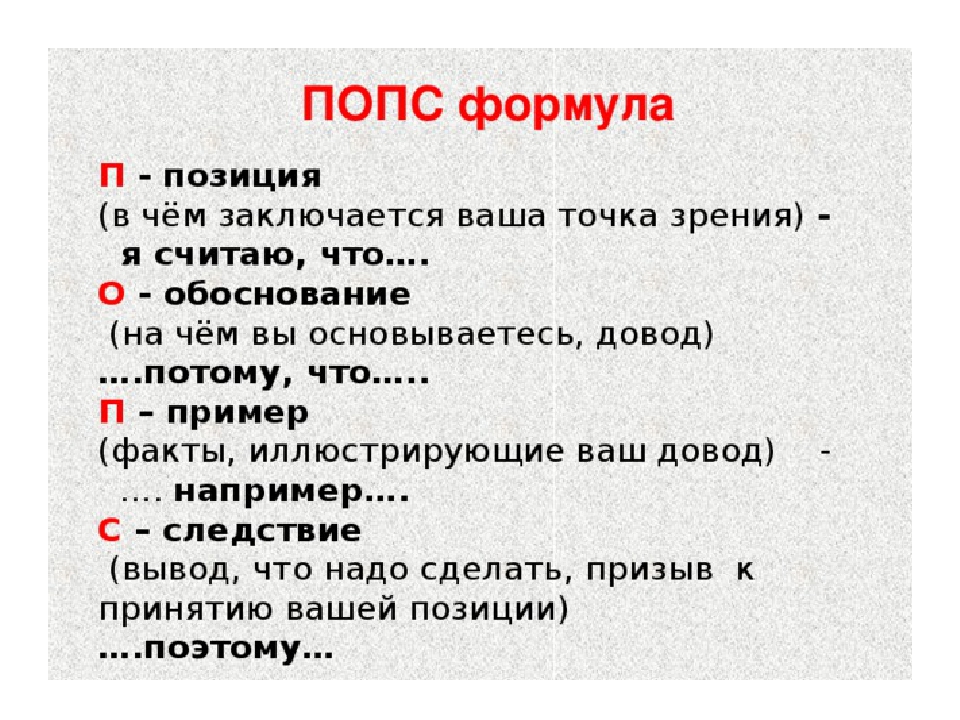 Система подготовки
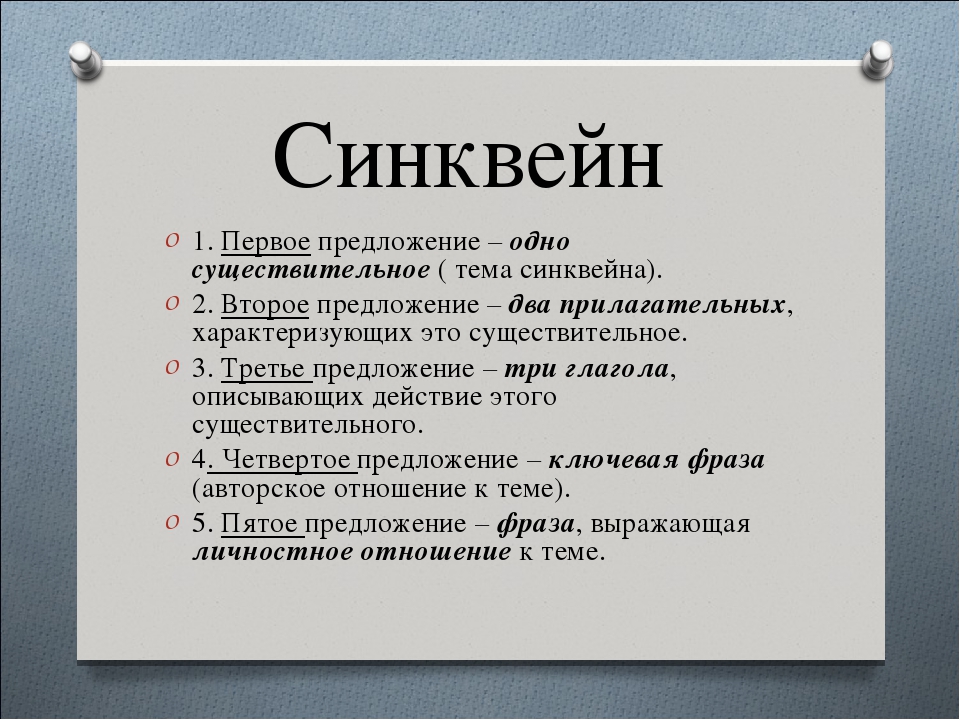 Система подготовки
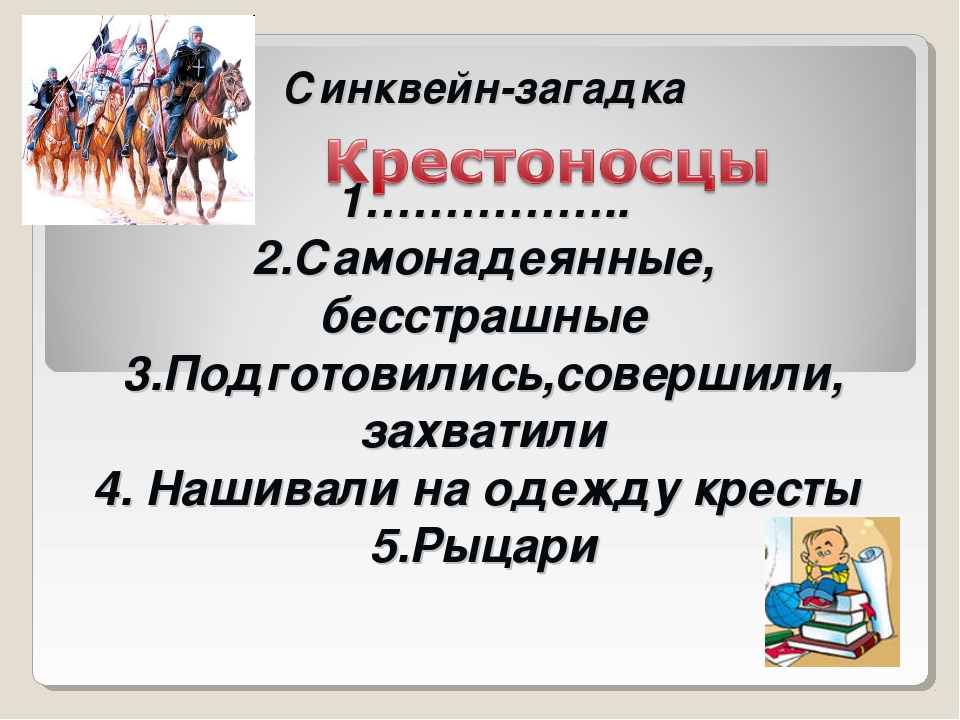 Благодарю за внимание!